Anglo Saxon Runes
Runes were letters used by the
Saxons to write short messages of ownership, like “This belongs to Offa”.
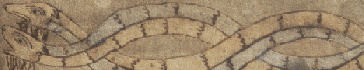 When the Anglo-Saxons became Christians, they began to use the Roman alphabet for writing (as we still do today). Before that time, they wrote in runes like these:
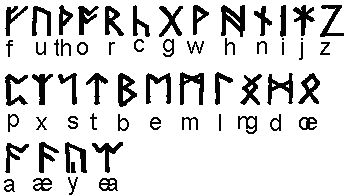 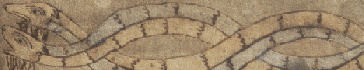 How many letters do you think there are?
There are 33 letters in the Runic
 Alphabet. Is that more or less than the
 Roman one that we use?
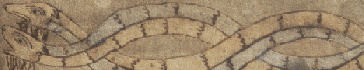 The Anglo Saxon alphabet takes it’s name from the first 6 letters. ‘Futhork’.
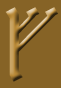 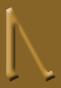 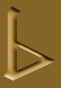 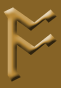 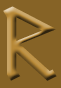 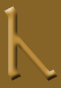 F        U       TH             O       R          K         
Feo    Ur      Thorn        Os      Rad      Ken
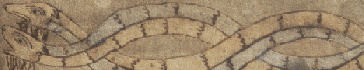 Here are the remainder.
G                  W               H              N             I
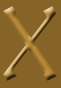 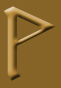 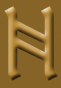 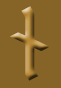 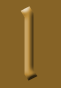 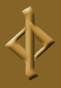 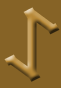 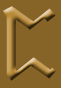 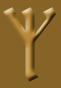 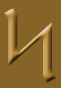 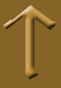 J           IE          P       X        S         T
And some more…                                                                                                                                                   B
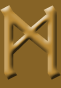 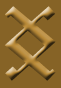 E            M          L            NG Beroc     Eoh        Mann      Lagu        Ing



 OE        D          A         AE          Y        IO
Otael   Daeg    Ac        Asec       Yr        Ior
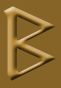 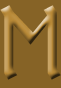 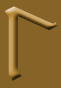 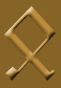 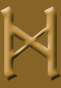 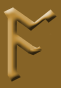 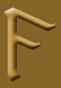 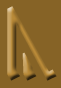 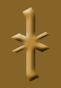 And finally…..
EA        QU         C           ST              G
Ear       Cweorp   Calk          Stan          Gar
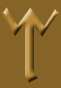 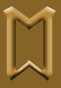 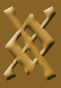 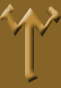 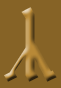 You can see that some of the runes are quite like our capital letters.
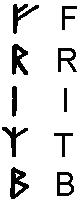 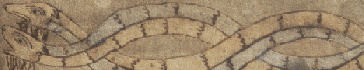 Some are easier to guess if you turn them upside down.
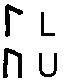 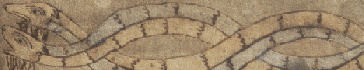 Some are not what you would think!
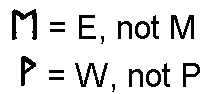 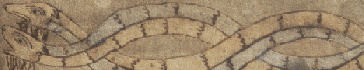 The word RUNE means secret or mystery.
Runes were used in religious ceremonies.
They were a charm or a spell as well as a 
way of writing messages.
The Anglo Saxons believed that if you
 used the runes in the right order they
 had magical powers.
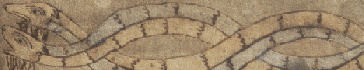 That is why……..
To spell ( to put down the right letters in
                 the right order)
And…..

A spell  (a magic spell)…..

are the same word in English
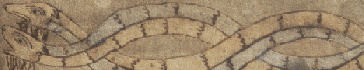 Each rune had a name and were like pictures. The runes were all made of straight lines which made them easier to carve. Runes were often carved on precious objects or stone monuments.
This means ‘joy’   
This means ‘ash tree’
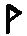 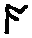 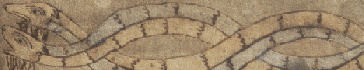 Did you know that even our words                 READ and WRITE are connected with runes.
The Anglo Saxon word ‘writan’ means to
 carve runes.

The Anglo Saxon word ‘ridan’ means to
 interpret or know what the runes mean.
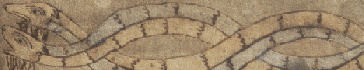 Now it is your turn!
You are going to try to write your name
 using the Runic alphabet.

Here is mine. 


   
         J           A          N            E
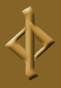 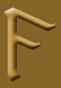 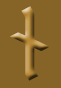 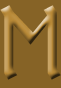